Профессиональное и дополнительное профессиональное образование.
Схема профессионального и дополнительного профессионального образования
Базовая профессиональная подготовка
Квалификационная категория
Охват курсовой подготовкой учителей ШМО математики, физики и информатики
«Учитель живет до тех пор, пока учится; как только он перестает учиться, в нем умирает учитель»



К.Д. Ушинский
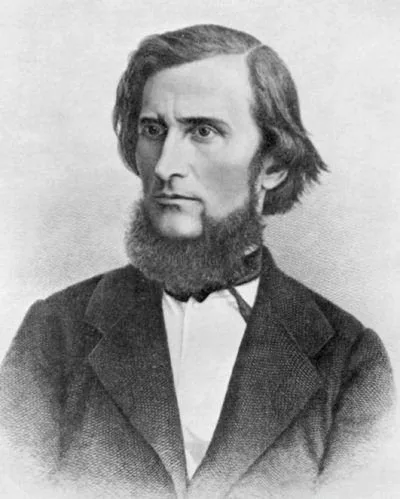